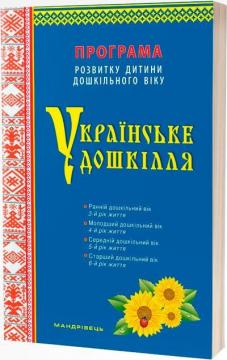 Програма розвитку дитини дошкільного віку
“УКРАЇНСЬКЕ ДОШКІЛЛЯ”
2022р.
МЕТА ПРОГРАМИ
Реалізація комплексу розвивальних, виховних і навчальних функцій та зміст основних напрямків організації життєдіяльності в межах вікової компетентності дітей від 3 до 6 років із поступовим ускладненням змістової наповнюваності на кожному віковому етапі та орієнтування на розвиток ключових компетентностей дитини і здобуття  якісної дошкільної освіти
Завдання програми розглянуті крізь призму Базового компонента дошкільної освіти.
Структуру програми визначають освітні напрями
Зміст програми 
будується за віковою періодизацією:
 молодший дошкільний вік - 4 рік життя
 середній дошкільний вік  - 5 рік життя
старший дошкільний вік -  6  рік життя життя
Принципи  Програми:
Науковість 
Інтеграція 
Системність 
Комплексність 
Природовідповідність
Гуманізація змісту навчання та виховання
ОСВІТНІЙ НАПРЯМ «ОСОБИСТІСТЬ ДИТИНИ»
ОСВІТНІЙ НАПРЯМ «ОСОБИСТІСТЬ ДИТИНИ»
Визначені завдання:
формування потреби у здоровому способі життя;
 виховання ставлення до здоров'я, як до цінності;
 розвиток рухової активності дитини; 
ознайомлення дошкільників
 із пожежною безпекою, 
правилами дорожнього руху, 
безпекою в побуті, 
поведінкою з незнайомими людьми,
 з правилами безпечної поведінки у природі.
В середньому і старшому дошкільному віці включені завдання  з основ правової культури.
ОСВІТНІЙ НАПРЯМ «ОСОБИСТІСТЬ ДИТИНИ»
РУХОВА КОМПЕТЕНТНІСТЬ
Здоров’язбережувальна компетентність
Особистісна компетентність
ПОКАЗНИКИ КОМПЕТЕНТНОСТІ
Нове в  Програмі:
Ранній вік 
Розуміє про наслідки своїх негативних емоцій для інших людей тому намагаються їх стримувати 
Молодша група 
Знає, що одягатися потрібно відповідно до пори року і погоди; вміє помічати і усувати самостійно чи з допомогою дорослого неохайність у своєму зовнішньому вигляді. 
Виявляє активність та ініціативу у спілкуванні з навколишніми,   охоче включається у спільну діяльність
 Дотримується  правил співжиття в колективі,   виявляє при цьому чемність.
 Прагне висловлювати елементарні судження про свої досягнення
ПОКАЗНИКИ КОМПЕТЕНТНОСТІ
Нове в  Програмі:
Середня група 
Знає, як захистити себе від несприятливих явищ природи,  що природа впливає на емоції,  почуття
Усвідомлює себе представником певної статі.
Старша  група
Прагне до легкості в ходьбі й бігові,  під час бігу енергійно відштовхується від опори,  збільшує довжину кроку,  бігає з різною швидкістю,  поєднує біг із подоланням перешкод.
Стрибає у висоту та довжину з розбігу, правильно розбігається
Уміє підкидати та ловити м'яч однією рукою,  відбиває м'яч від підлоги,  стіни,  поєднує мах з енергійним кидком предмета.
Лазить по гімнастичній стінці (драбині) різними способами, оволодіває лазінням по канату довільним способом, успішно пролітає в обруч прямо, лівим і правим боком, підрізає під дугу, перелазить через лаву (колоду) довільним способом.
Має уявлення про свої права та обов'язки, поважає права інших людей.
ОСВІТНІЙ НАПРЯМ «ДИТИНА В СЕНСОРНО-ПІЗНАВАЛЬНОМУ ПРОСТОРІ»
ОСВІТНІЙ НАПРЯМ «ДИТИНА В СЕНСОРНО-ПІЗНАВАЛЬНОМУ ПРОСТОРІ»

Завдання:
 предметно – практичного розвитку;
 технологічного розвитку зорієнтованого на конструктивну діяльність, художню працю дітей
набуття сенсорно-пізнавальних та математичних умінь
Компетентності
Ранній вік
Предметно – практична компетентність
Вікові можливості дитини
Освітні завдання
Формувати вміння з'єднувати деталі під час конструювання з будівельного матеріалу чи рухомого конструктора.
Формувати елементарні технічні навички вміння реагувати на результати своєї творчості
Ранній вік
Сенсорно – пізнавальна компетентність
Вікові можливості дитини
Освітні завдання
Вчити дітей обстежувати предмети на дотик, смак, за допомогою зору, слуху тощо впізнавати їх, орієнтуючись на загальновизнані еталони. 
 Забезпечувати оволодіння дітьми стійкими загальновизнаними еталонами як засобами для обстеження реальних предметів. 
 Ознайомлювати дітей із властивостями, якостями, ознаками предметів, відношеннями (просторовими, часовими, місцерозташування) між ними. 
 Формувати вміння розрізняти предмети та об'єкти за зовнішніми ознаками (формою, кольором, розміром), їх діями. 
 Залучати дітей до позначення словом властивостей і якостей предметів, формувати на цій підставі вміння узагальнювати, виконувати наочно-практичні завдання. 
 Сприяти набуттю різноманітних сенсорних вражень. 
Сенсорні еталони
Конструктивна діяльність
ПОКАЗНИКИ КОМПЕТЕНТНОСТІ
Нове в Програмі
Ранній вік 
Під час художню - трудових дій досліджує власні можливості
 розрізняє та називає будівельні деталі (кубик, цеглинка, пластина) за формою та величиною;  розуміє, що стійкість будівлі залежить від положення форм. 
Будує прості сюжетні та предметні споруди називає їх.
Бачить у конструкціях зображення предметів навколишнього дійсності
Охоче займається конструктивною діяльністю; 
 Усвідомлює що споруда має бути акуратною
Намагається дотримуватися форм товариських і доброзичливих взаємин із дітьми та дорослими.
МОЛОДШИЙ ДОШКІЛЬНИЙ ВІК
Предметно – практична компетентність,
технологічна компетентність
Вікові можливості дитини
Освітні завдання
Заохочувати дітей до активної діяльності, стимулювати пізнання, ініціативність, зосередженість у процесі пізнання об’єктів довкілля.
Формутвати активне, різноманітне, розгорнуте орієнтування у у світі речей. Вчити малюків практичних умінь; докладати зусилля для одержання результату, радіти результатам своє та чужої праці; переживати гордість за виконане  доручення, за дії, які схвалюють дорослі. 
Формувати вміння під час конструювання змінювати способи будівництва, складати нескладні будівлі з'єднанням. 
Удосконалювати набуті та засвоювати нові технічні навички, спонукати до використання їх у самостійній діяльності і під час ігор.

Конструктивна діяльність
МОЛОДШИЙ ДОШКІЛЬНИЙ ВІК
Сенсорно – пізнавальна, Логіко – математична,  Дослідницька компетентність
Вікові можливості дитини
Освітні завдання
Розширювати і збагачувати первинне орієнтування дитини у навколишній дійсності, використовуючи сенсорні еталони,вдосконалюючи уміння обстеження предметів та об'єктів, тощо. 
 Сприяти оволодінню дитиною стійкими загальновизнаними еталонами як засобами для обстеження предметів. 
 Формувати уявлення про число, множину. 
 Ознайомлювати з формою, величиною предметів. 
 Ознайомити з площинними та об'ємними фігурами. 
 Вчити орієнтуватись у просторі та часі. 
 Навчити кількісної та порядкової лічби. 
 Навчити об'єднувати предмети та об'єкти за основною або однією ознакою.
ПОКАЗНИКИ КОМПЕТЕНТНОСТІ
Нове в Програмі
Молодша група
Уміє розрізняти деталі будівельного матеріалу; 
 створює елементарні споруди комбінуванням знайомих форм, розташовує їх залежно від стійкості деталей на площині; 
 зводить різноманітні будівлі для обслуговування та реалізації ігрових задумів; 
має елементарні уявлення про властивості паперу, працює з пазлами, складає картинки за сюжетом знайомої казки; 
працює з рухомим конструктором, уміє визначати основні деталі; 
створює споруди з піску, снігу, виокремлюючи деталі; 
 під час роботи виявляє творчість, фантазію, самодіяльність;
СЕРЕДНІЙ ДОШКІЛЬНИЙ ВІК
Предметно – практична компетентність,
технологічна компетентність
Вікові можливості дитини
Освітні завдання
Формувати вміння під час конструювання планувати послідовність роботи, будувати різні конструкції одного і того самого об'єкта; використовувати для конструювання будівельний матеріал, конструктор, папір, природний і допоміжний матеріал.
 Підтримувати й стимулювати самостійний і колективний характер роботи. Розвивати виконавську майстерність і вправність. Вчити радіти результатам своєї роботи.
Конструктивна діяльність
СЕРЕДНІЙ ДОШКІЛЬНИЙ ВІК
Сенсорно – пізнавальна, Логіко – математична,  Дослідницька компетентність
Вікові можливості дитини
Освітні завдання
Продовжувати формувати уявлення дітей про кількість, множини, величну, геометричні фігури. 
Вчити орієнтуватися в часі та формувати просторові уявлення. 
 Забезпечувати тісний взаємозв'язок між оволодїнням математичними уявленнями, кількісними відношеннями і діяльністю людей. 
 Вчити кількісної та порядкової лічби.
ПОКАЗНИКИ КОМПЕТЕНТНОСТІ
Нове в Програмі
Середня група 

Добирає відповідні материали для виготовлення виробу за зразком, моделлю, фотографією; 
уміє працювати з різними видами конструкторів, добирає деталі відповідної форми, розміру та колірної гами; творчо змінює будівлю. створюючи сюжетні споруди; 
удосконалює власні вироби, переробляє у разі потреби; цілеспрямовано  привертає  увагу дорослого й однолітків до власних виробів; 
намагається знайти виробам практичне застосування; 
збагачує і розширює предметно-ігрове середовище створеними власноруч і разом із дорослими конструкціями, іграшками, саморобками, використовуючи їх для реалізації ігрових задумів; самостійно прибирає робоче місце після закінчення роботи; 
має навички роботи з папером, клеєм і ножицями.
СТАРШИЙ ДОШКІЛЬНИЙ ВІК
Предметно – практична компетентність,
технологічна компетентність
Вікові можливості дитини
Освітні завдання
Формувати вміння альтернативного застосовувати матеріали та предмети.
Формувати здатність довільно керувати пізнавальними процесами,  вміння послідовно, детально проводити обстеження або розглядати, створювати логічну схему послідовної діяльності з предметом .
Вчити створювати комплексні сюжєтнї будови, працюючи з конструктор; планувати процес зведення споруди, у разі потреби змінювати плани.
Сприяти вмінню вчикорисїовувати моделі, умовно-символічні зображення, схеми.
 Формувати у дітей здатність до  творення нового, дослідництва, експериментування, творчості, прояву творчої ініціативи. давати дітям можливість самостійного вибору, пошуку й апробації різних варіантів і способів дій. 
Формувати навички експериментування з новим матеріалом.
 Розвивати інтелект та обдарованість.
Конструктивна діяльність
Художня праця
СТАРШИЙ ДОШКІЛЬНИЙ ВІК
Сенсорно – пізнавальна, Логіко – математична,  Дослідницька компетентність
Вікові можливості дитини
Освітні завдання
Формувати системні перцептивні дії, спрямовані на розв'язання складних пізнавальних завдань.
Сприяти закріпленню навичок нескладних усних обчислень, розв'язування арифметичних  задач, нескладних прикладів,.
Допомагати у формуванні вмінь вимірювання обємуі  маси, довжини, ширини, висоти.
Закріплювати знання геометричних фігур; уміння визначати просторові та часові відношення. 
Учити обґрунтовувати відповідь та обстоювати правильність свого міркування. 
 Вчити лїчити кількісною та порядковою лічбою, визначати суміжні числа, склад числа; визнзчзти час за допомогою годинника.
Народні ігри з математичним змістом
ПОКАЗНИКИ КОМПЕТЕНТНОСТІ
Нове в Програмі
Старша група

Вміє здійснювати аналіз, порівняння, узагальнення під час виконання логіко-математичних завдань; 
може оцінити роботи інших, розділяє гарне - негарне; охоче долає труднощі на шляху до досягнення мети; 
вдається до апробації нового та незвичного, шукає ефективніші засоби;
знає властивості  матеріалів для творчої роботи, охоче експериментує з ними, дотримується правил безпечного користування ними; 
Самостійно добирає потрібний матеріал, використовує його для підсилення характерності об’єктів і явищ;
виявляє фантазію, веде пошукову діяльність;
спільно будує, творчо розвиває сюжети ігор із будівлями; 
створює нові споруди за зразком, світлиною, малюнком, різні їх варіанти за умовами щодо розміру, форми, кольору, призначення, оздоблення; користується узагальненими уявленнями про можливості зведення і зміни різних конструкцій  із конкретних матеріатв;
 виготовляє власноруч і разом із дорослими конструкції, іграшки, саморобки, використовує їх для реалізації ігрових задумів; втілює власний задум  у будівлю, конструкцію;
 виявляє зацікавлення до завдань, пов'язаних з інтелектуальним напруженням; 
демонструє інтерес до самостійного  розв’язання завдань  та докладає вольових зусиль для їх виконання.
ОСВІТНІЙ НАПРЯМ «ДИТИНА У ПРИРОДНОМУ ДОВКІЛЛІ»
ОСВІТНІЙ НАПРЯМ «ДИТИНА У ПРИРОДНОМУ ДОВКІЛЛІ»
Спрямований на
 збагачення  уявлень про світ природи планети Земля та Всесвіту, 
життєдіяльність людини у природному середовищі, 
діяльність, орієнтовану на збереження і охорону природи та її ресурсів (навички, орієнтовані на сталий розвиток)
ПРИРОДНИЧО – ЕКОЛОГІЧНА КОМПЕТЕНТНІСТЬ
ПОКАЗНИКИ КОМПЕТЕНТНОСТІ
Нове в Програмі
Ранній вік 
Володіє елементарними навичками, орієнтованими на сталий розвиток (виконує елементарні трудові доручення дорослого: бережна ставиться до іграшок, побутових речей, книжок; 
намагається гратися дружно з дітьми; вживає ввічливі слова може виявляти співчуття до іншої дитини)
ПОКАЗНИКИ КОМПЕТЕНТНОСТІ
Нове в Програмі
Молодша група 
Садить та  доглядає за висіяними горохом, квасолею, квітами, висадженою цибулею; збирає врожай зі свого городу;
 узимку підгодовує пташок; 
допомагає вихователеві у підготовці до занять, розкладаючи матеріал, а після заняття - збирає його;
допомагає. помічникові вихователя накриватн на стіл;
прибирає на ігровому майданчику;
старається ощадливо використовувати воду;
намагається гратися з дітьми дружно;
намагається бережно ставитися до іграшок, книжок, побутових речей; 
вживає у мовленні ввічливі форми звертання,  вітання, прохання, подяки;
старається поводитися чемно, щоб своєю поведінкою викликати схвалений відгук дорослого .
ПОКАЗНИКИ КОМПЕТЕНТНОСТІ
Нове в Програмі
Середня
Допомагає дорослому міняти воду в акваріумі, пересаджувати рослини
дбає про осілих птахів (разом із дорослими) 
має  навички, орієнтовані на сталий розвиток;
уміє самостійно одягатися, роздягатися, взуватися, роззуватися; доглядати за своїм одягом і речами;
самостійно вмиваєгься, стежить за своєю зачіскою, користується носовичком чи серветками;
сумлінно виконує обов'язки чергового в їдальні та під час підготовки до занять;
підтримує порядок в груповій кімнаті: в куточку іграшок, книги;
прибирає майданчик від опалого листя, сміття;
стежить за чистотою піску в пісочниці, переконує пісок;
усвідомлює, що лише завдяки спільним зусиллям можна підтримувати порядок в оселі, в закладі дошкільної освіти;
правильно вживає назви трудових дій, пов'язаних із певним трудовим процесом;
знає про ощадливе використання світла, води, газу;
розуміє, що часом необхідно відмовитися від бажання придбати якусь річ;
знає, що речі, які викидають, проходять вторинну переробку;
знає, що сміття потрібно сортувати і викидати у різні контейнери:
вживає ввічливі форми звертання, прохання, подяки. вибачення; вітається і прощається 
старається  виявляти увагу до дорослих і дітей, бажання допомогти, зробити приємне.
ПОКАЗНИКИ КОМПЕТЕНТНОСТІ
Нове в Програмі
Старша 
З допомогою дорослих вирощує рослини в куточку природи, на городі, у квітнику, виконуючи весь цикл робіт - від планування до збирання врожаю;
самостійно поливає квіти, оприскує їх, витирає листя, висаджує рослини, розпушує землю; 
разом із дорослим поліпшує природне довкілля;
долучається до участі дорослих вакціях, спрямованих на збереження довкілля, благоустрій території; 
стежить за своїм одягом і взуттям, чистить та просушує вологий одяг, взуття;
підтримує порядок у груповій кімнаті (складає іграшки після гри, бере участь у колективному прибиранні);
сумлінно виконує обов'язки чергового та доручення вихователя;
виготовляє вироби з паперу, картону, тканини, природного і штучного матеріалу;
знає, для чого існують банки; деякі професії людей, які працюють у банківській сфері;
 уміє раціонально використовувати залишки продуктів харчування;
намагається ощадливо використовувати електроенергію, воду, газ;
демонструє навички ощадливого ставлення до ресурсів;
розуміє доконечну потребу в дотримані встановлених правил;
виявляє доброзичливе ставлення до дітей та дорослих;
у спілкуванні вживає ввічливі форми звертання, подяки, вибачення, прохання, вітається і прощаеться.
ОСВІТНІЙ НАПРЯМ 
“ГРА ДИТИНИ”
ІГРОВА КОМПЕТЕНТНІСТЬ
З середньої групи Інсценування
З молодшої групи Театралізовані ігри
ОСВІТНІЙ НАПРЯМ 
“ДИТИНА В СОЦІУМІ”
Визначені завдання 
формування основ духовно-моральних якостей, 
ознайомлення з соціальним середовищем та місцем кожної людини в ньому. 
Пізнавальний розвиток, 
збагачення знань про історичні пам'ятки, 
формування стійкого інтересу до народознавчого матеріалу  свого регіону, бажання пізнати його ближче

Програма орієнтує на розширення кола уявлень дітей про культуру і традиціі українського народу ознайомлення дітей з
 сімейними та родинними традиціями,
 украінською оселею, 
рідним краєм,
 народним одягом, 
українською народною іграшкою,
 календарно-обрядовими святами, звичаями і традиціями 
 народними ремеслами .
СОЦІАЛЬН0 – ГРОМАДЯНСЬКА  КОМПЕТЕНТНІСТЬ
СОЦІАЛЬНО – ГРОМАДЯНСЬКА 
КОМПЕТЕНТНІСТЬ
В молодшій групі додається Дитячий садок
ФОРМУВАННЯ ОСНОВ МОРАЛЬНО – ДУХОВНИХ ЯКОСТЕЙ
НАРОДОЗНАВСТВО 
з молодшої групи
Народні ремесла
В середній групі 
додається:
- Сім’я, родині традиції
Календарно – обрядові свята
Українська народна іграшка
Український національний одяг
В старшій групі 
додається:
Історія  та культура рідного краю
Українська національна кухня
Краєзнавство
Українська оселя
ПОКАЗНИКИ КОМПЕТЕНТНОСТІ
Нове в Програмі
Ранній вік 
Має елементарні уявлення про рідне місто (село, його вулиці); 
володіє елементарними знаннями про транспорт, його призначення, професію водія; вміє показати на картинках пасажирський і вантажний транспорт;
впізнає державну символіку: Державний Прапор  України, Державний Герб, Державний Гімн України;
орієнтується у видах людської діяльності, призначені предметів вжитку, місцях їх зберігання;
впізнає предмети за їхніми ознаками та властивостями, функціональним призначенням; знаходить і виокремлює в довкіллі знайоме та незнайоме; 
відкриває нові властивості предметів, радіє своїм відкриттям.
ПОКАЗНИКИ КОМПЕТЕНТНОСТІ
Нове в Програмі
Молодша група 
Дотримується правил співжиття в колективі, виявляє при цьому чемність, толерантність.
прагне підтримувати порядок і затишок у житловому приміщені, вдома та у закладі дошкільної освіти дбайливо ставиться до предметів побуту й іграшок, свого одягу та взуття;
зацікавлено ставиться до предметного довкілля, доречно застосовує здобуті раніше знання;
називає предмети домашнього побуту і вжитку, знає їх застосування;
з допомогою дорослого обстежує предмети, визначає їхні зовнішні ознаки, застосовуючи різні  аналізатори.
ПОКАЗНИКИ КОМПЕТЕНТНОСТІ
Нове в Програмі
Середня
Шанобливо ставиться до рідного краю, до людей, їхнього минулого;
знає, що разом із родиною живе в Україні; пізнає державну символіку (Державний прапор України, Державний Герб, Державний Гімн України); виявляє любов до своєї Батьківщини;
знає назву міста (села), в якому проживає, його визначні місця.
ПОКАЗНИКИ КОМПЕТЕНТНОСТІ
Нове в Програмі
Старша 
Усвідомлює, що є громадянином України; знає та шанує символіку України, видатних людей свого краю; виявляє любов до свого міста (села), знає його характерні особливості;
 виявляє любов до своєї країни, бажає бути гідним її громадянином;
 розуміє, що у світі живуть різні народи і нації, до яких потрібно ставитися з повагою; знає про роль житла та важливість створення затишку в рідній домівці; використовує знання сенсорних еталонів у процесі ознайомлення з новим предметом побуту, встановлює взаємозв'язки, класифікує; планує свої дії, погоджуючи їх з іншими; обізнана з працею дорослих, виявляє інтерес до різних професій, розрізняє і групує за призначенням транспортні та комунікативні засоби.
ОСВІТНІЙ НАПРЯМ 
“МОВЛЕННЯ ДИТИНИ”
Уточнено й конкретизовано завдання з:
 формування правильної звуковимови, 
збагачення та активізації лексичного запасу, оволодіння граматично - правильним мовленням, зв'язним мовленням,
 формування мовленнєвого етикету 
художньо-мовленнєвого розвитку дошкільника
3
4
2
5
6
1
Мовленнєва компетентність
Граматична компетенція
Вікові можливості дитини
Фонетична компетенція
Освітні завдання
Діамонологічна  компетенція
Лексична компетенція
Комунікативна компетентність
Дотримання мовленнєвого етикету  
Дотримання правил культури мовленнєвого спілкування
Художньо – мовленнєва компетентність
Вікові можливості дитини
1
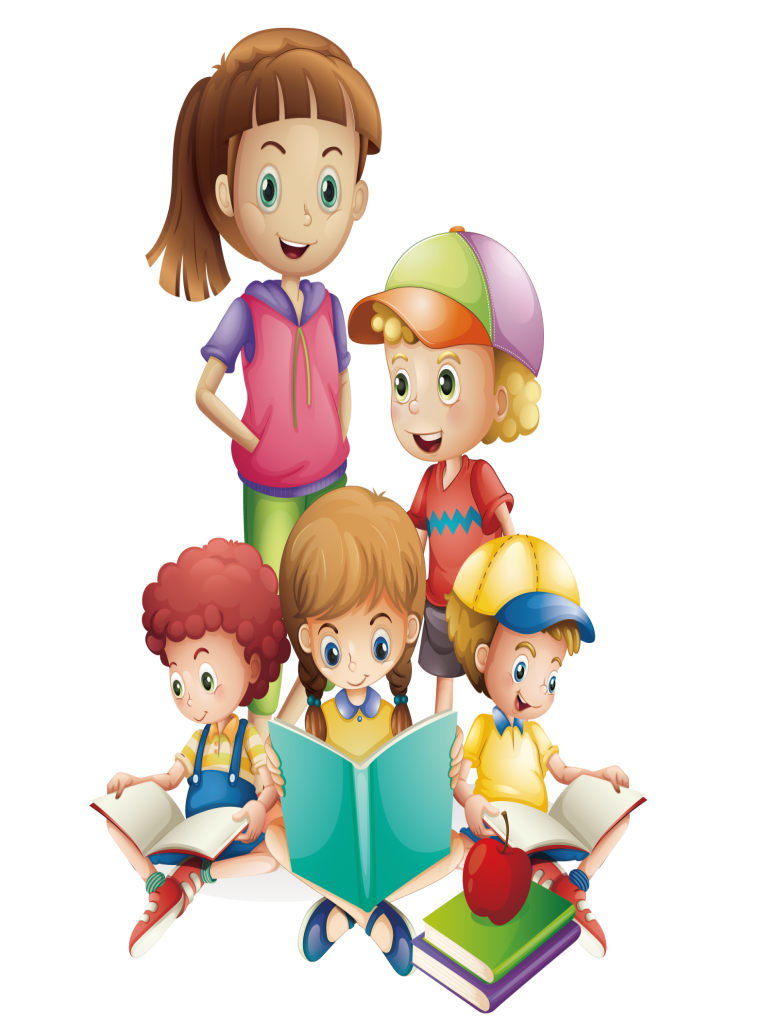 2
Освітні  завдання
3
Читання та розповідання
4
Виразне читання
Ранній вік
5
Робота з книжкою
Театралізовано – ігрова діяльність
ПОКАЗНИКИ КОМПЕТЕНТНОСТІ
Нове в Програмі
СЕРЕДНЯ 
виявляє зацікавленність до друкованої та електроної книги;
знає основні професії людей, які беруть участь у створені книги.
ПОКАЗНИКИ КОМПЕТЕНТНОСТІ
Нове в Програмі
Старша група
Складає казки за планом вихователя і самостійно;
висловлює зв'язні оцінні судження про події, явища, героїв мультфільмів та художніх творів;
здатна виявляти словесну творчість у мовленнєвій діяльності;
виявляє інтерес до спілкування з дітьми та дорослими при безпосередньому спілкуванні, в телефонній розмові, спілкування в інтернеті;
 вільно вступає у розмову з дітьми та дорослими;
 виявляє ініціативу у розмові;
 будує різні типи діалогів між 2-4 дітьми;
володіє різними формами мовленнєвих висловлювань (пояснення, міркування, згода, незгода, порада, вимога, заперечення, прохання, здивування то що) відповідно до ситуації у спілкуванні з дітьми та дорослими;
вміє звернутися за допомогою, запропонувати свою допомогу, домовитись;
вживає у мовленні багато ввічливих слів і звертань;
ПОКАЗНИКИ КОМПЕТЕНТНОСТІ
Нове в Програмі
Старша група (продовження)
має елементарні уявлення про способи передачі, переваги та недоліки цифрової комунікації;
знає і називає щонайменше 3-4 імені прозаїків і поетів, 8-10 назв літературних та фольклорних творів;
усвідомлює та пояснює зміст приказок, прислів'їв і доречно використовує їх у своєму мовленні;
відгадує описові загадки та придумує власні;
складає невеликі розповіді за змістом скоромовок, прислів'їв;
придумує власні колисанки, лічилки;
виявляє інтерес до книги (друкованої чи електронної);
Сприяє зміст медіапродуктів (малюнки, ілюстрації, світлини, мультфільми, відео - фільми тощо), бере участь в їх обговорені;
виявляє задоволення від розігрування колядок, щедрівок, закличок, промовляння текстів народних ігор.
ОСВІТНІЙ НАПРЯМ 
“ДИТИНА У СВІТІ МИСТЕЦТВА”
Мистецька компетентність
Художньо – продіктивна діяльність
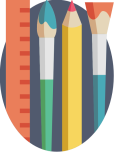 Вікові  можливості дитини
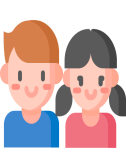 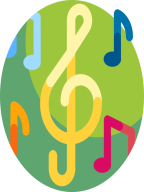 Музична діяльність
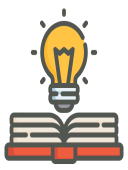 Освітні  завдання
Театральна діяльність
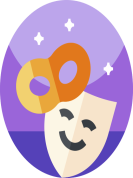 Сприймання та ціннісне ставлення до мистецтва
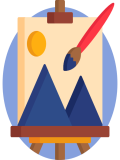 З молодшої групі Мистецько – творча компетентність
ПОКАЗНИКИ КОМПЕТЕНТНОСТІ
Нове в Програмі
Середня
Охоче експериментує з нетрадиційними техніками художньо -  продуктивній  діяльності, очікує позитивного результату роботи; 
зображує явища навколишньої дійсності. розміщуючи у сюжеті об'єкти один біля одного та по всій площині;
зображують частини доби відповідним кольором небосхилу та наявністю небесних тіл; розрізняє і передає у малюнках пори року відповідною кольоровою гамою;
вміє малювати з натури, з пам'яті та уяви;
вміє самостійно та колективно створювати нескладні сюжети, передаючи характерні рухи, міміку, пропорції;
виконує багатопланові  композиції, об'єднуючи предмети та персонажів за змістом;
ПОКАЗНИКИ КОМПЕТЕНТНОСТІ
Нове в Програмі
Середня (продовження)
заповнює знайомими елементами (кружки, лінії, мазки, крапки) площину, круглої, трикутної, прямокутної форми (вишивка)  і готові форми  - баранці, коники, писанки тощо (народна іграшка);
виконує оздоблення  ритмічно 2 - 3 кольорами;
дотримується пропорцій, характерних особливостей та будови зображуваних предметів для отримання бажаних образів;
створює нескладні сюжети самостійно, з дорослим, з іншими дітьми;
емоційно реагує на тембр, ритм, лад музичних творів;
своєчасно змінює рухи під час танців і хороводів.
ПОКАЗНИКИ КОМПЕТЕНТНОСТІ
Нове в Програмі
Старша 
Охоче долає труднощі на шляху до досягнення мети;
 вдається до пробації нового та незвичного, шукає ефективніші засоби;
самостійно добирає потрібний матеріал,  використовує його для підсилення характерності об'єктів і явищ.
Показники компетентності випускника закладу
дошкільної освіти
Додане
Дотримується правил природодоцільної поведінки; разом із дорослим бере участь в акціях, спрямованих на підтримку сталого розвитку;
 розуміє, що в Україні українська мова є державною;
читає вірші напам'ять;
знає і називає не менше 3-4 імен прозаїків і поетів, не менше 10 літературних і фольклорних творів;
 робить  звуковий аналіз простих слів;
 знає різні види та назви ігор; ініціює організацію ігор, дотримується правил гри, вміє налагоджувати партнерські стосунки у грі.